Implementing Unordered Associative Containers
std::unordered_set and std::unordered_map
Associative Containers
Categories

Ordered (OAC)
set, multiset, map, multimap

Unordered (UAC)
unordered_set, unordered_multiset, unordered_map, unordered_multimap

OACs use red/black BSTs

UACs use hash tables
Unordered Sets and Maps
How do we use the UAC containers? 

#include <unordered_set> or <unordered_map>

Classes
unordered_set, unordered_multiset

unordered_map, unordered_multimap

API very similar to ordered containers
Hash Tables
Hash Tables
Hash table
Vector of slots
Each slot holds
One object (open addressing), *or*

Collection of objects (separate chaining)

Average insert, erase, find ops. take O(1)!
Worst case is O(N)

Used by databases, spell checkers, scripting languages (associative arrays)
[Speaker Notes: Perl hashes, Python dictionaries, JavaScript non-scalar objects 
var dict = { }; dict[k1] = v1; …]
Hash Tables (Cont’d)
Main idea
Store key k in slot given by a hash function: hf (k)

hf: KeySet  SlotSet

Issues
| KeySet | >> | SlotSet |, so hf cannot be 1-1

If two keys map to same slot have a collision

Deletion can be tricky
Graphical Overview (Open Addressing)
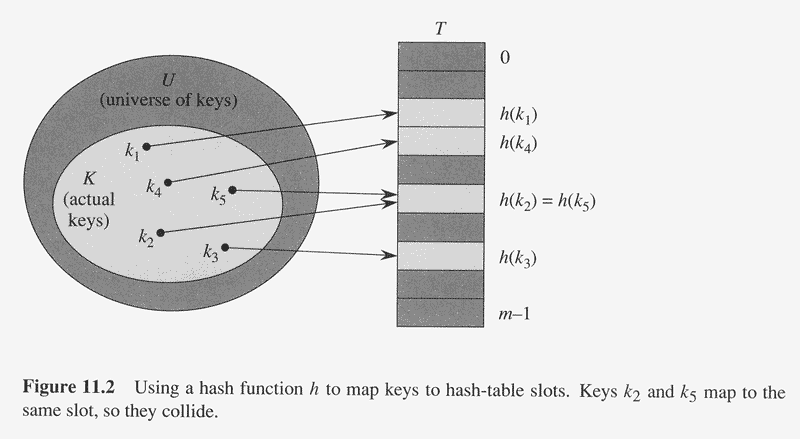 Table size is m,
which is chosen
to be prime
Collisions
Collision resolution strategies

Open addressing (slot only holds one object)
linear or quadratic probing
double hashing

Separate chaining
In this case slot is called bucket (Usually a singly-linked list)
Approach taken by Standard Library
Open Addressing
Compute slot as follows:
t = hf (k) 
slot = t % m
In this example, hf(x) = x
[Speaker Notes: Note hash function can be arbitrary. Identity does job here]
Open Addressing (Cont’d)
Inserting 36 causes collision
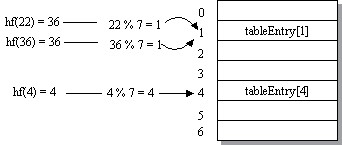 Collision Resolution by Open Addressing
Given a key k, try slots 

h0(k), h1(k), h2(k), …, hi(k)

hi (k) = (hf (k) + F (i)) % m

F is the collision resolution function

Linear: F(i) = i 

Quadratic: F(i) = i2 

Double Hashing: F(i) = i * hf2(k)
11
Collision Resolution    (Open Addressing w/Linear Probing)
[Speaker Notes: Keep status: Empty, Full, Erased]
Erase and Find(Open Addressing)
How to find a key?

Examine slots h0(k), h1(k), … until hit empty slot

How to erase a key?

How does this affect find?


How does this affect insert?
Collision Resolution(Chaining)
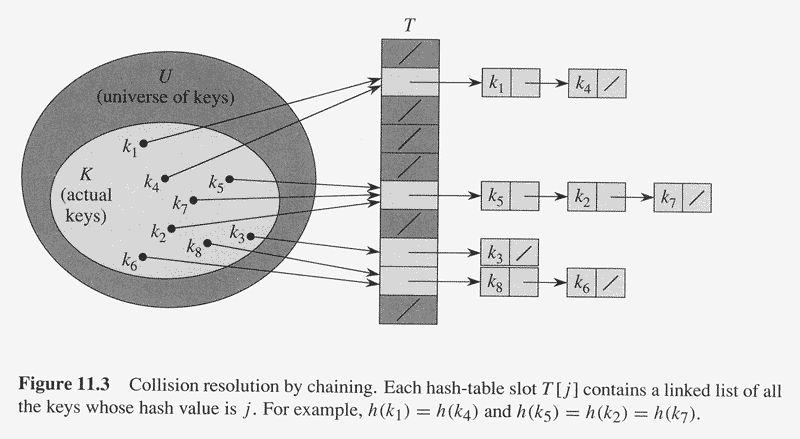 Collision Resolution with Chaining
const size_t TABLE_SIZE = 11; // Prime 
std::vector<std::list<int>> table (TABLE_SIZE); 
// To insert or find a key
size_t index = hf (key) % TABLE_SIZE;
// Walk list at table[index]
Buckets are often
singly-linked lists
Hash Functions
Goals
Distribute keys evenly

Minimize collisions

Fast to compute

Handle non-integral keys

Default for unordered_* containers usually OK
Can supply our own if desired
Hash Functions (Cont’d)
Division Method

Works well in most cases

slot(k) = k % m (where k is an integer from hash fn.)

Can be bad if keys have similar characteristics
Suppose m = 25
0, 25, 50, 75, 100, …, map to 0
5, 30, 55, 80, 105, …, map to 5
10, 35, 60, 85, 110, …, map to 10
15, 40, 65, 90, 115, …, map to 15
20, 45, 70, 95, 120, …, map to 20
Avoid by making     m prime!
[Speaker Notes: Multiples of 5 cluster]
A Hash Function For Strings
struct HashString {
  unsigned
  operator () (const string& key) const
  {
    unsigned n = 5381; // Prime
    for (unsigned i = 0; 
         i < key.length (); ++i)
      n = (n * 33) + key[i]; // Horner’s Rule
    return n;
  }
};

// Header <unordered_set>
unordered_set<string, HashString> mySet;
mySet.insert (“ToucanSam”);
[Speaker Notes: a0 + a1 x + a2 x^2 + a3 x^3 = a0 + x(a1 + x(a2 + x a3))]
Implementing an Iterator
[Speaker Notes: hashTable address for debugging only.]
Efficiency of Hashing Methods
Load factor  = N / m

Chaining
 represents ?
Avg. probes for successful search ≈ 1 + /2
Avg. probes for unsuccessful search = 
Avg. find, insert, erase: O(1)

Open Addressing
 represents ?
If  > 0.5, roughly double table size and  rehash all elements to new table
Multisets and Multimaps
Both allow duplicates

insert (p) now returns an iterator, not a pair
Why?

count (key) gives # of occurrences of key

find (key) still used to locate 
Returns iterator referencing first occurrence

multimap doesn’t allow operator[]